Teorema 1
Todo radio es perpendicular a una cuerda y biseca a dicha cuerda.
Teorema 1
La recta s es perpendicular a AB y biseca a dicha cuerda 
     AC=DB
Teorema 2
Las cuerdas AB y CD equidistan del centro O
    OF     OG
    OF=OG y 
CD=AB
Teorema 3
PQ es tangente a la circunferencia en P.
QR es tangente a la circunferencia en R.
El ángulo PQR se biseca 
PQ= QR
Teorema de las cuerdas
En cada circunferencia, si dos cuerdas se intersecan en su interior, entonces los segmentos determinados en cada una de ellas, son inversamente proporcionales.
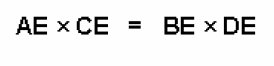 Teorema de la tangente y la secante
AP2=AC      CB
Teorema de las secantes
AE●AB=AD●AB